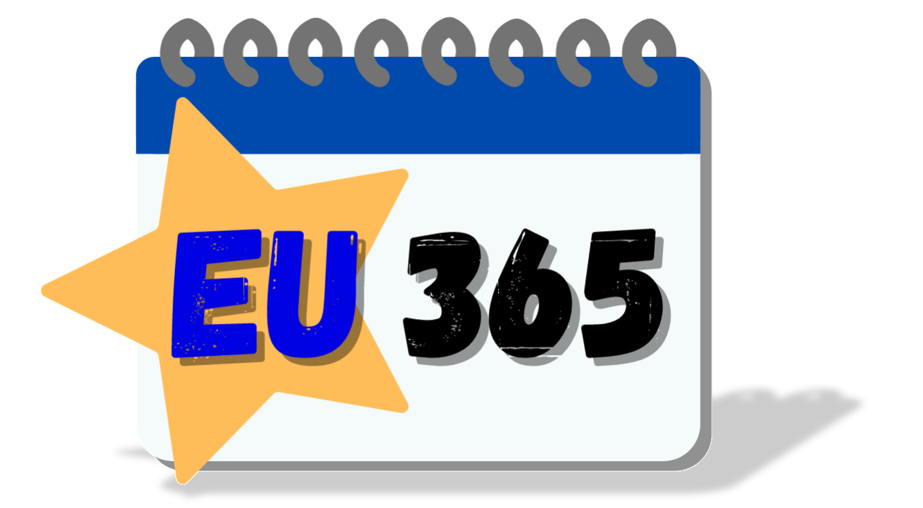 www.eu365.eu
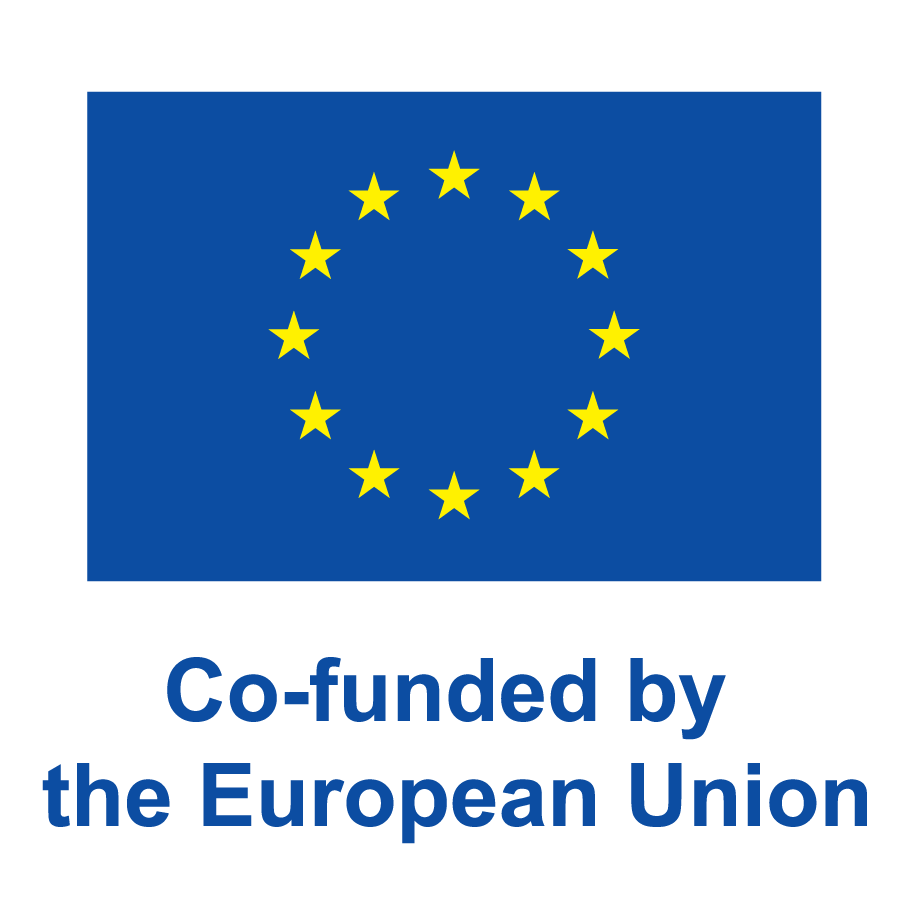 The European Commission's support for the production of this publication does not constitute an endorsement of the contents, which reflect the views only of the authors, and the Commission cannot be held responsible for any use which may be made of the information contained therein.
Agreement Number: 2021-1-AT01-KA210-VET-000034603
EU-WERTE UND  PARTIZIPATION IM DEMOKRATISCHEN LEBEN
This work is licensed under a Creative Commons Attribution-NonCommercial-ShareAlike 2.0 Generic License.
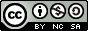 GRÜNE UND UMWELTFREUNDLICHELEBENSTILE
DIVERSITÄT UNDINKLUSION
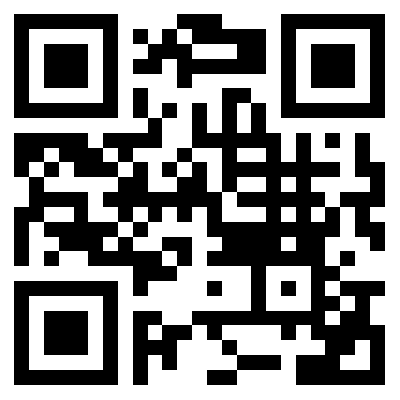 JÄNNER
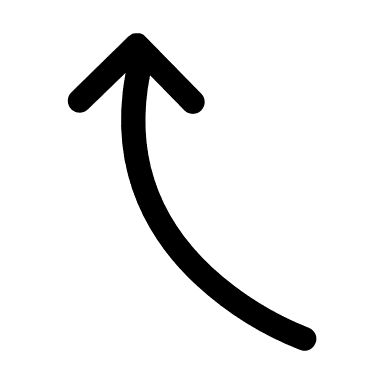 Demokratie ist in der Lage,
sich schnell zu verbreiten. 
Aber sie  kann  ebenso schnell 
wieder untergraben werden. 
Demokratie ist  Freiheit.
 Wir müssen für sie eintreten.
01 02 03 04 05 06 07 
08 09 10 11 12 13 14 
15 16 17 18 19 20 21 
22 23 24 25 26 27 28 
29 30 31
Ursula von der Leyen
2021
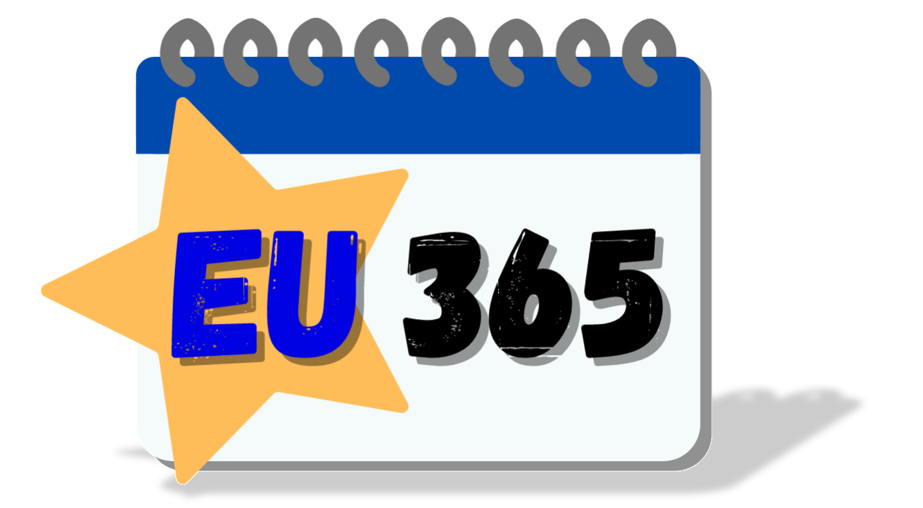 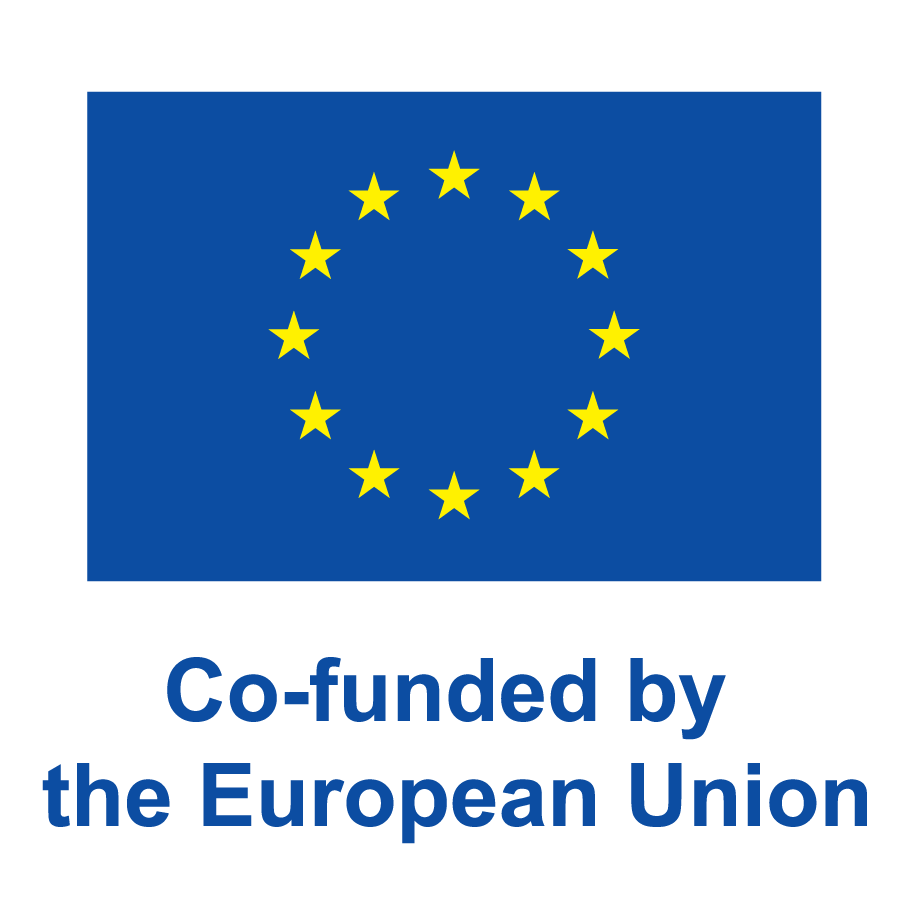 www.eu365.eu
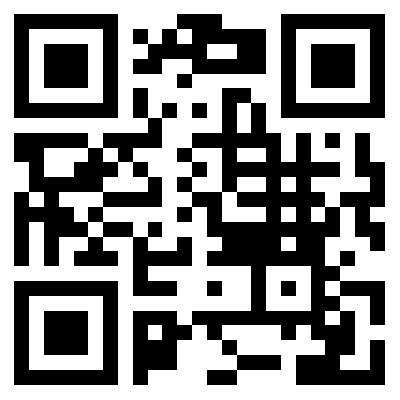 FEBRUAR
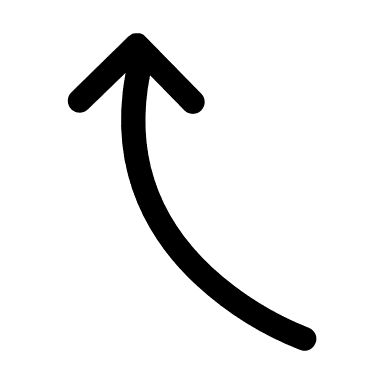 Die EU-Grundrechtecharta gewährleistet Bewegungsfreiheit und gibt den EU-Bürger*innen 
das Recht, sich innerhalb der Union frei zu bewegen und aufzuhalten.
01 02 03 04 05 06 07 
08 09 10 11 12 13 14 
15 16 17 18 19 20 21 
22 23 24 25 26 27 28 
29
European Commission
2012 
[adapted]
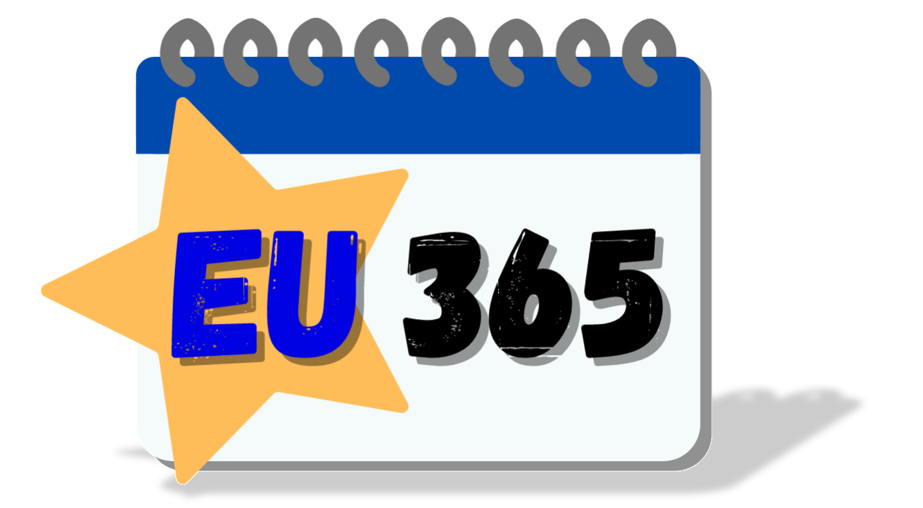 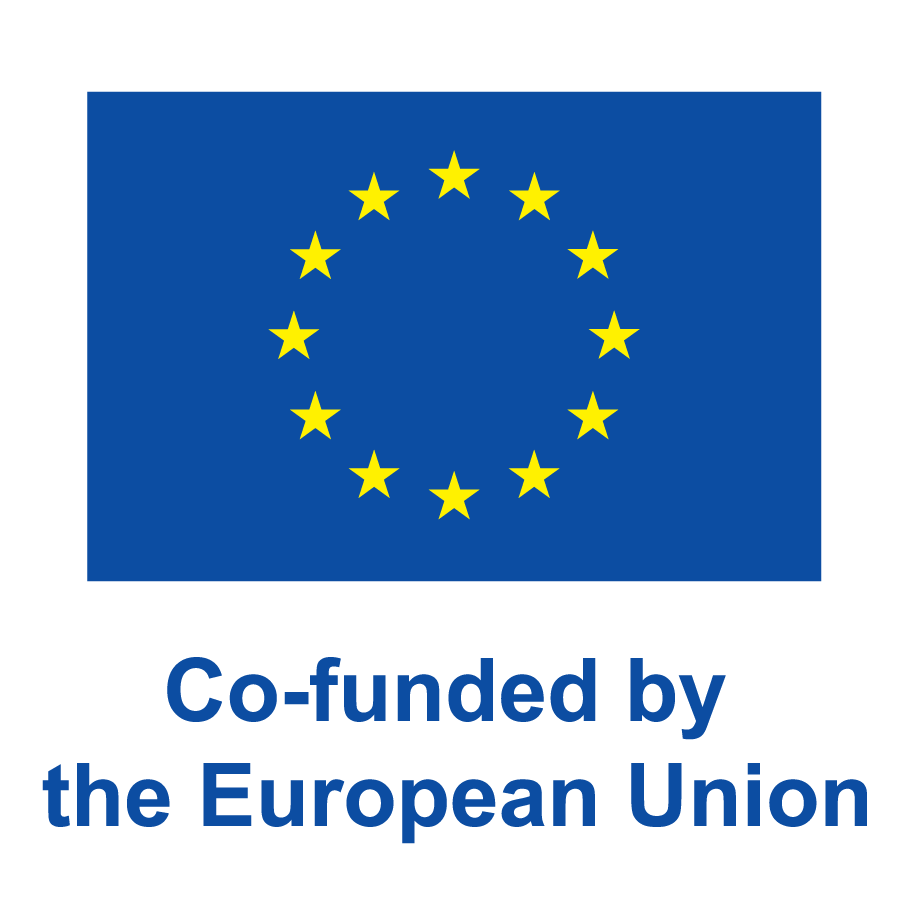 www.eu365.eu
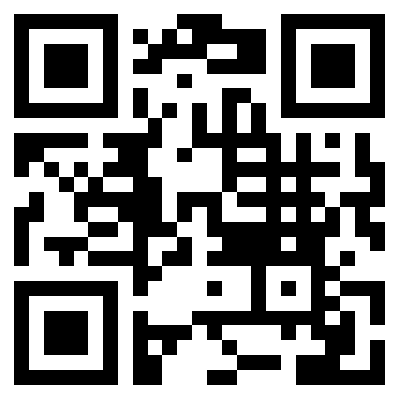 MÄRZ
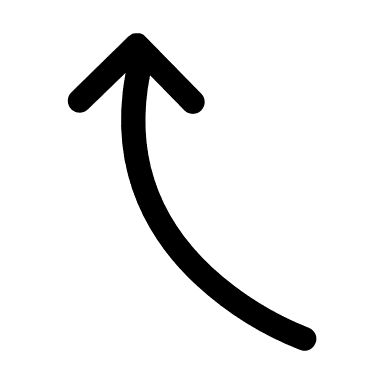 01 02 03 04 05 06 07 
08 09 10 11 12 13 14 
15 16 17 18 19 20 21 
22 23 24 25 26 27 28 
29 30 31
Die EU-Grundrechtecharta schützt individuelle Freiheiten wie die Achtung des Privatlebens, die Gedanken-, Religions-, Versammlungs-, Meinungs- und Informationsfreiheit.
European Commission
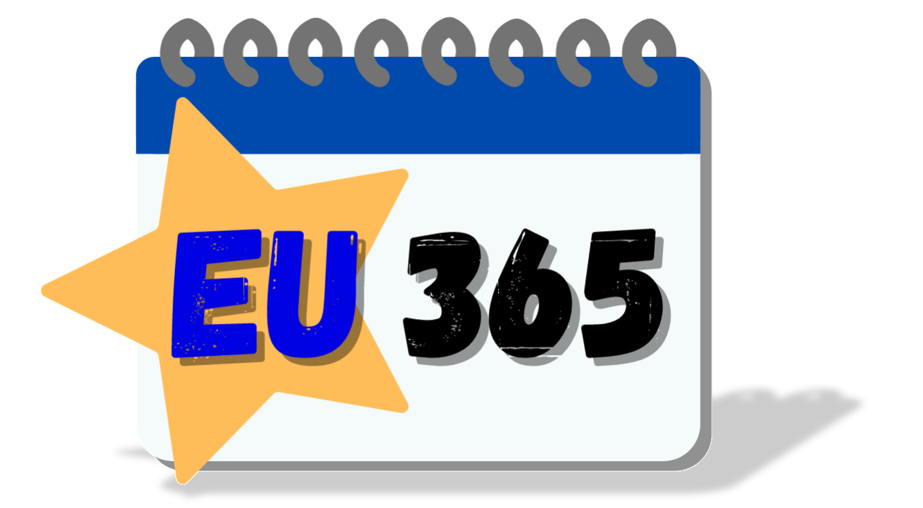 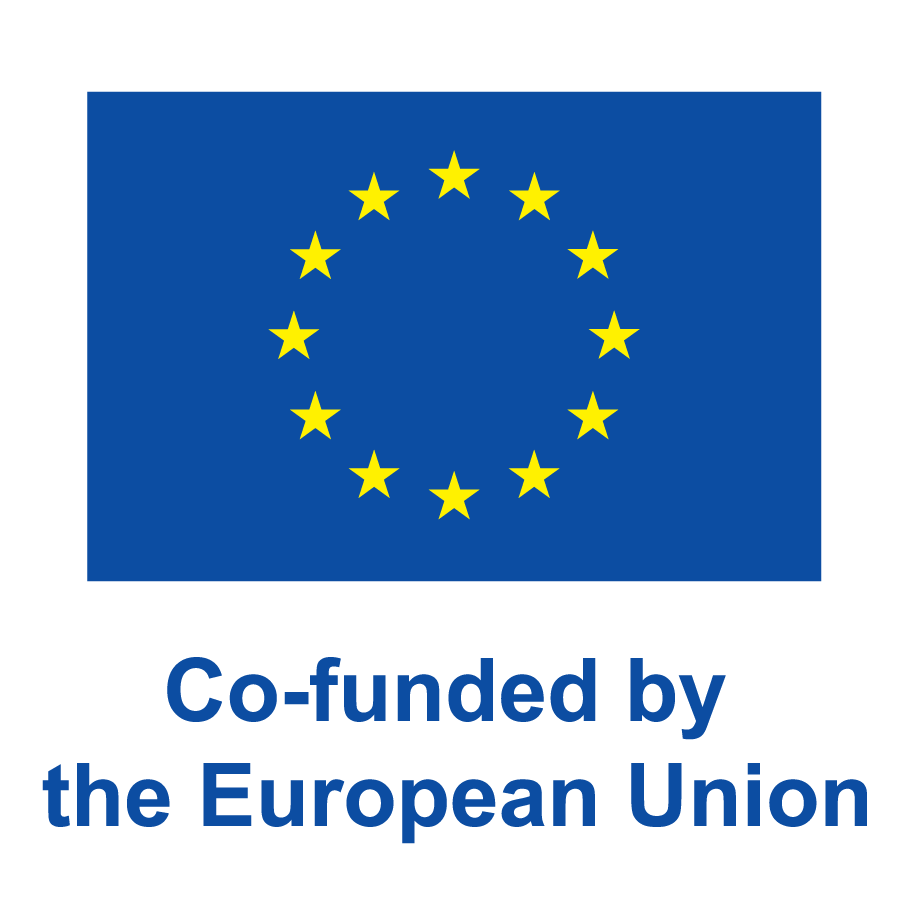 www.eu365.eu
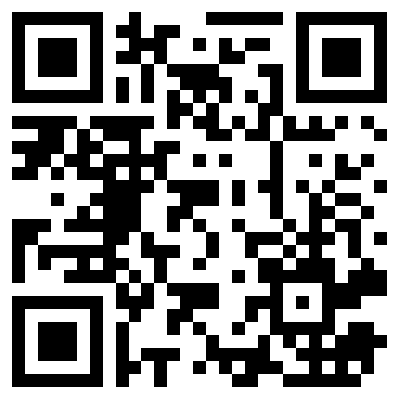 APRIL
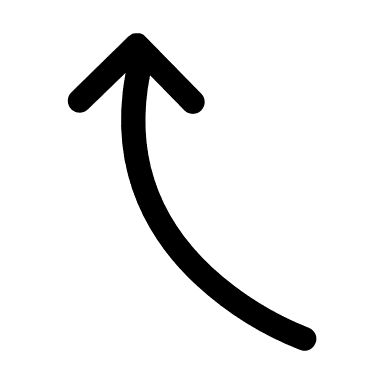 Die Würde des Menschen ist unantastbar. Sie muss geachtet und geschützt werden und 
bildet die Basis der 
Grundrechte.
01 02 03 04 05 06 07 
08 09 10 11 12 13 14 
15 16 17 18 19 20 21 
22 23 24 25 26 27 28 
29 30
European Commission
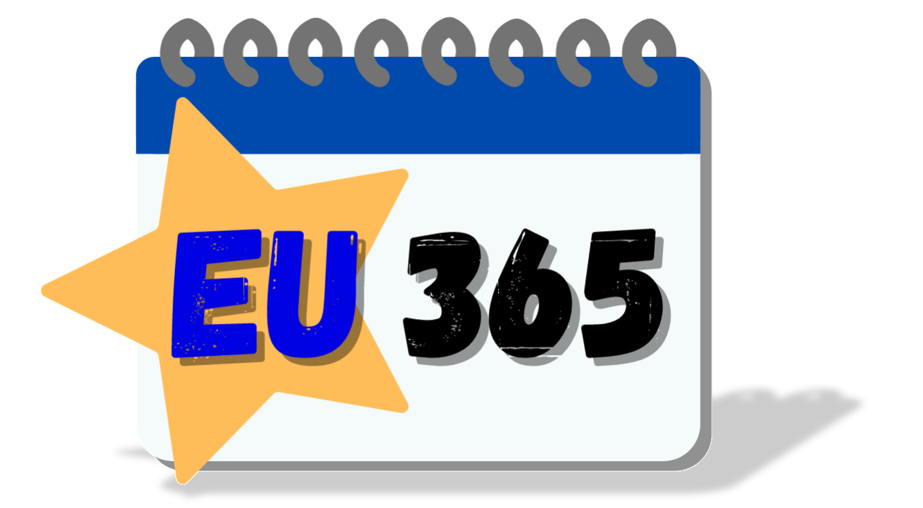 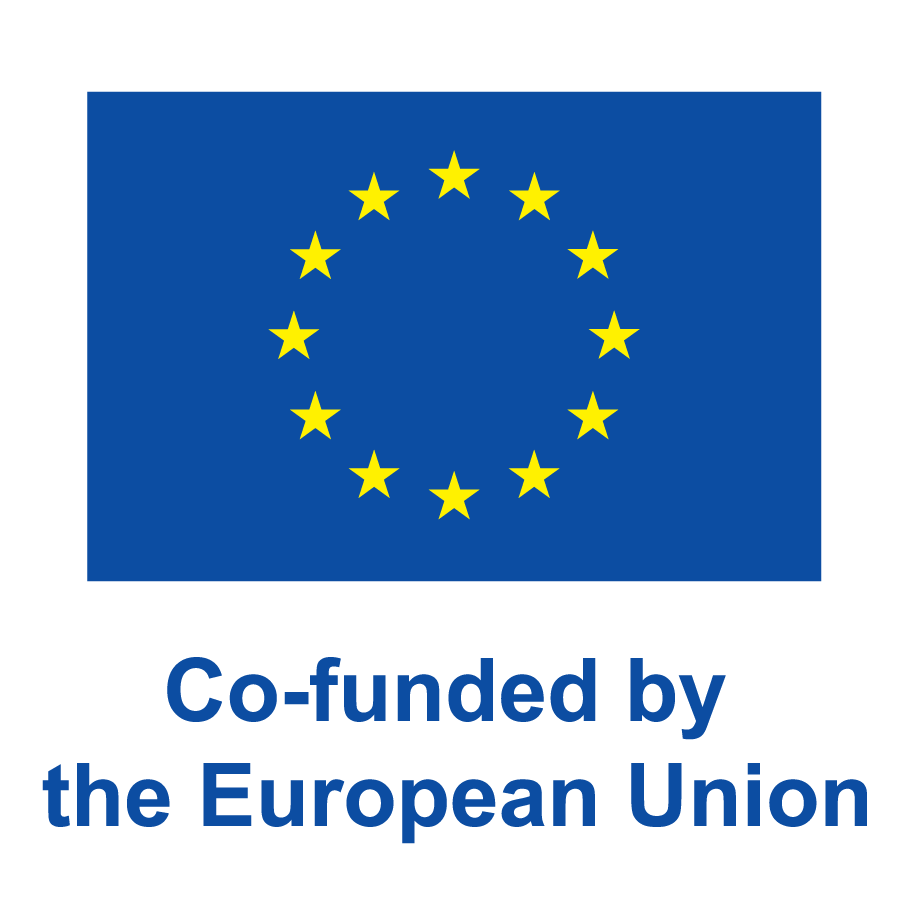 www.eu365.eu
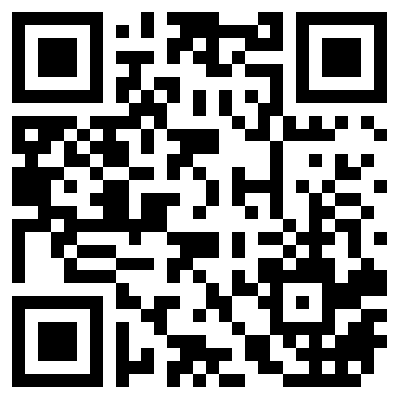 MAI
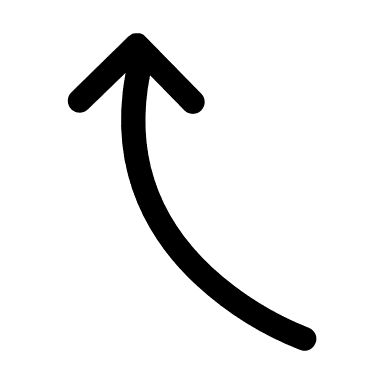 Die berufliche Aus- 
und Weiterbildung ist ein Wegbereiter für Innovationen und eine wesentliche Grundlage für grünes, digitales und nachhaltiges Wachstum.
01 02 03 04 05 06 07 
08 09 10 11 12 13 14 
15 16 17 18 19 20 21 
22 23 24 25 26 27 28 
29 30 31
Osnabrück Declaration
2020
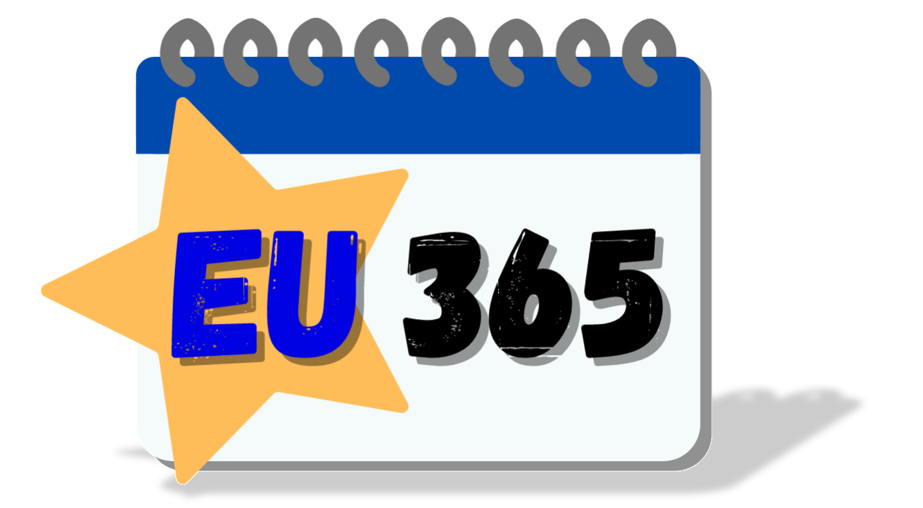 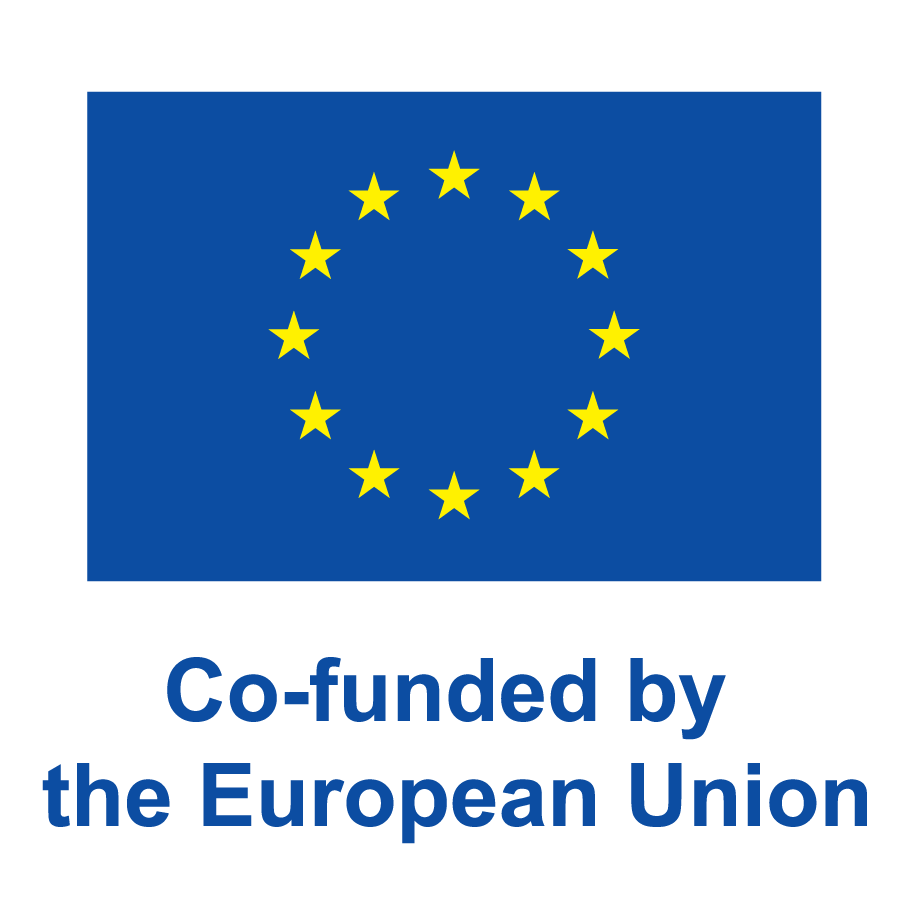 www.eu365.eu
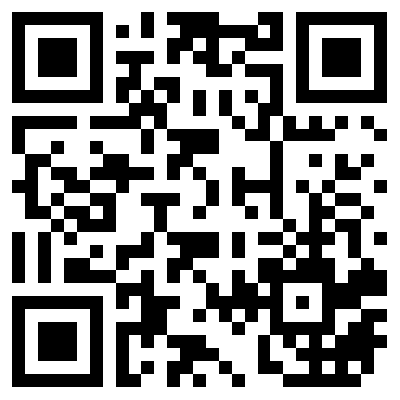 JUNI
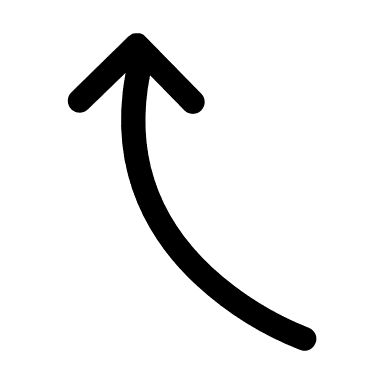 Wir können unsere Gesellschaft 
und unseren Planeten gesünder machen, indem wir in erneuerbare Energien investieren, nachhaltige Lebensmittel kaufen, Materialien wiederverwenden und kohlen-stoffarmen Stahl herstellen.
01 02 03 04 05 06 07 
08 09 10 11 12 13 14 
15 16 17 18 19 20 21 
22 23 24 25 26 27 28 
29 30
Ursula van der Leyen
2020
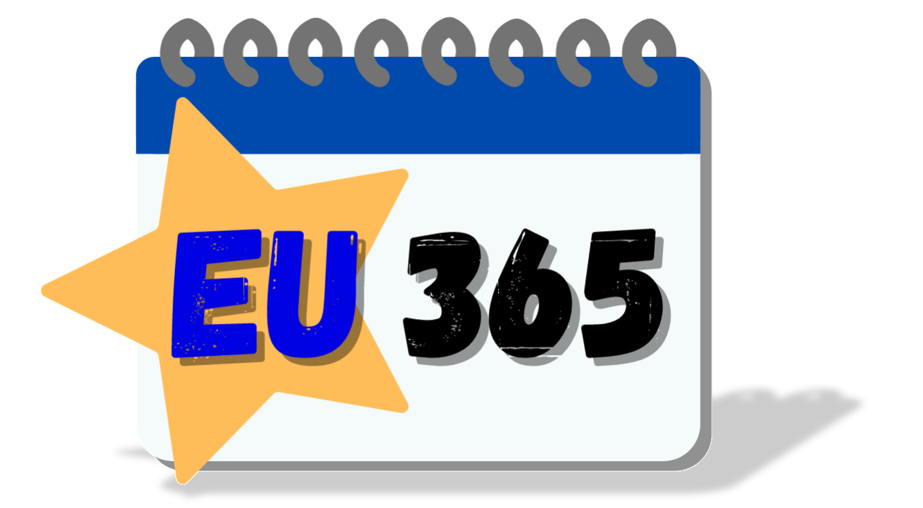 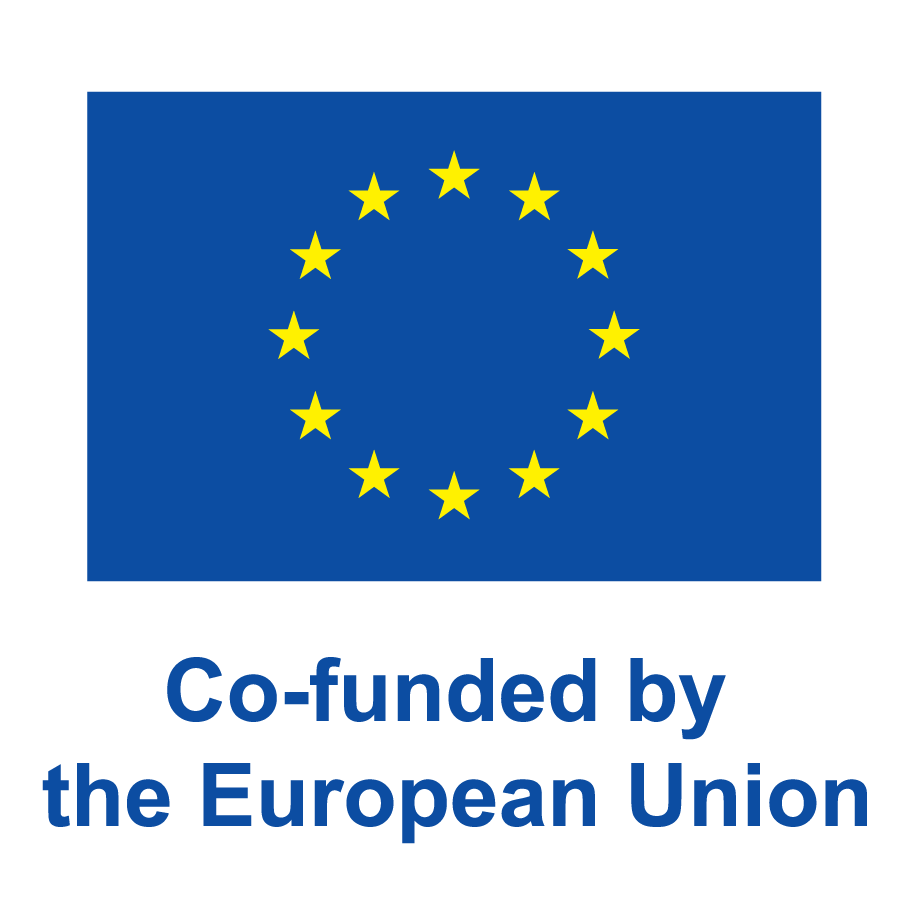 www.eu365.eu
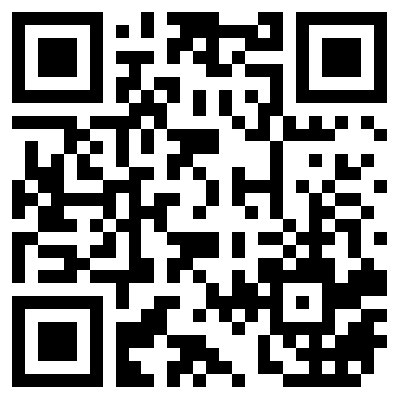 JULI
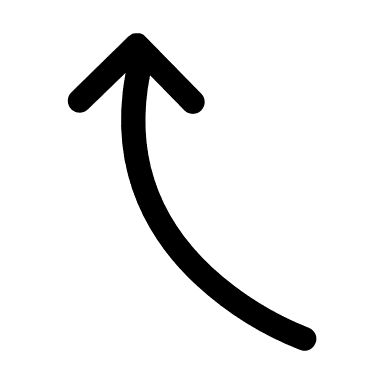 Die Wirtschaft spielt eine 
große Rolle bei der Verwirk-
lichung der Vorgaben derSDGs, indem  sie ihre Ressourcen, ihre Innovationsfähigkeit, ihre Größe und ihre Reichweite einsetzt, 
um diese Ziele  zu erreichen.
01 02 03 04 05 06 07 
08 09 10 11 12 13 14 
15 16 17 18 19 20 21 
22 23 24 25 26 27 28 
29 30 31
Davy Horizons
2021
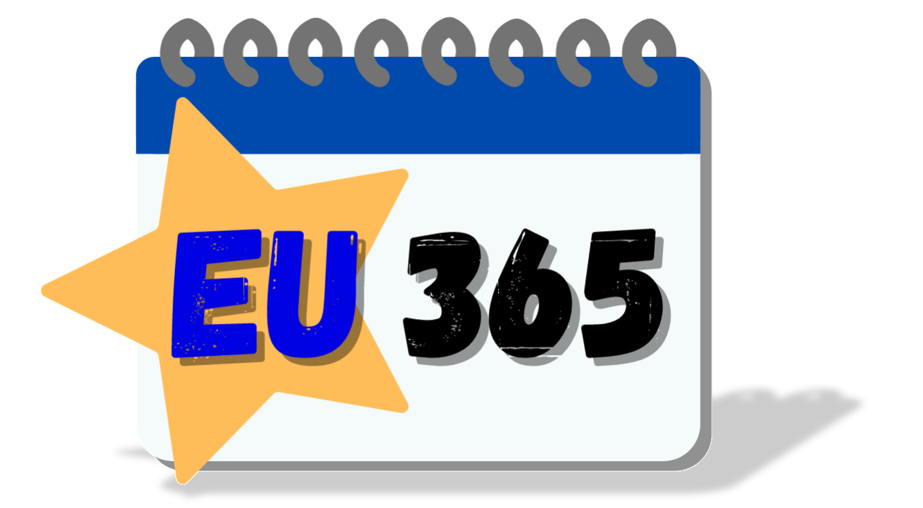 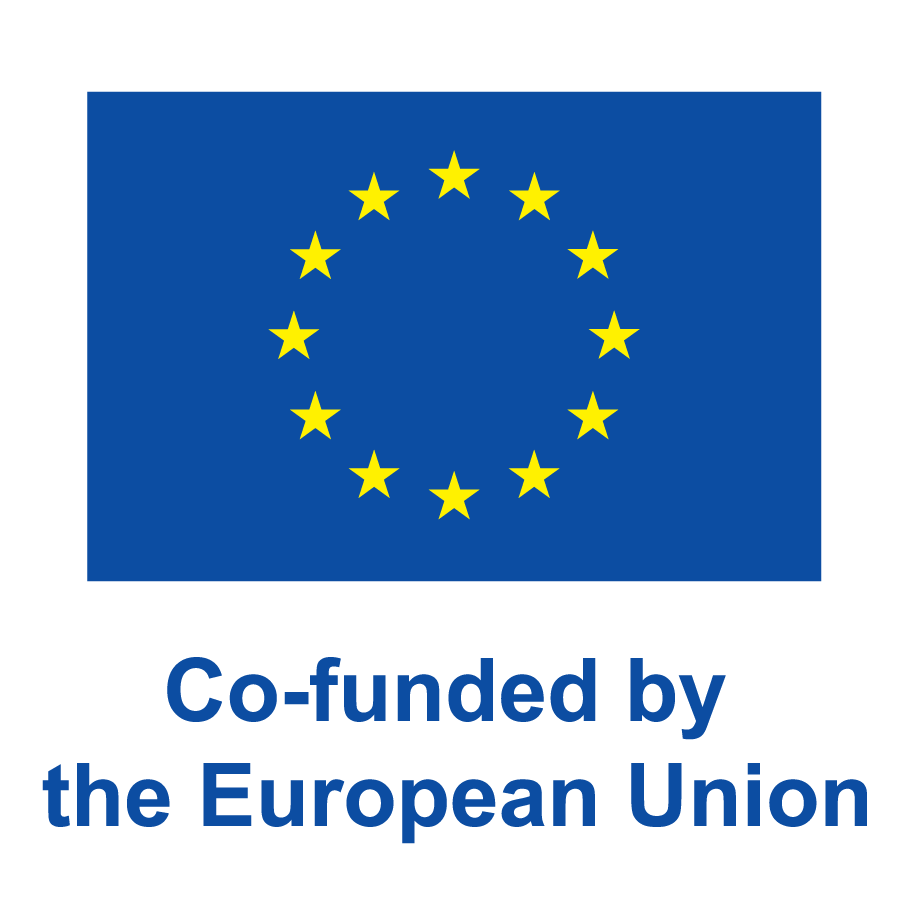 www.eu365.eu
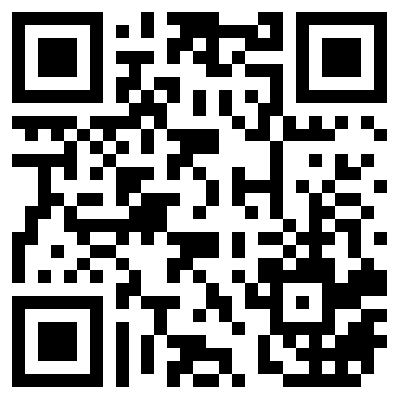 AUGUST
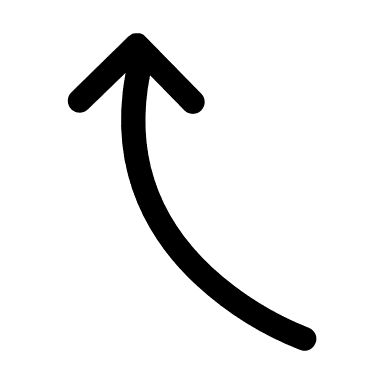 Der grüne Sektor bietet ein enormes Potenzial für die Schaffung von Arbeitsplätzen und wir müssen sicherstellen, dass Europa seine Vorteile in vollem Umfang nutzen kann.
01 02 03 04 05 06 07 
08 09 10 11 12 13 14 
15 16 17 18 19 20 21 
22 23 24 25 26 27 28 
29 30 31
Connie Hedegaard
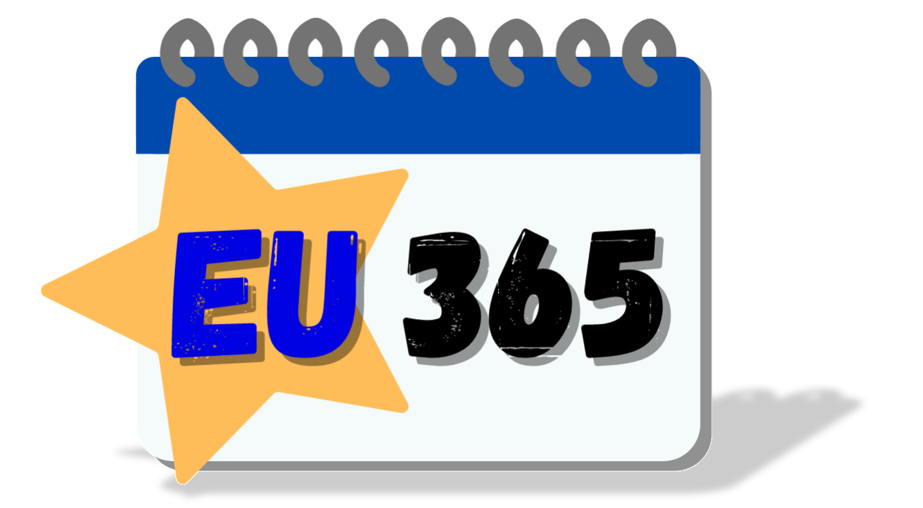 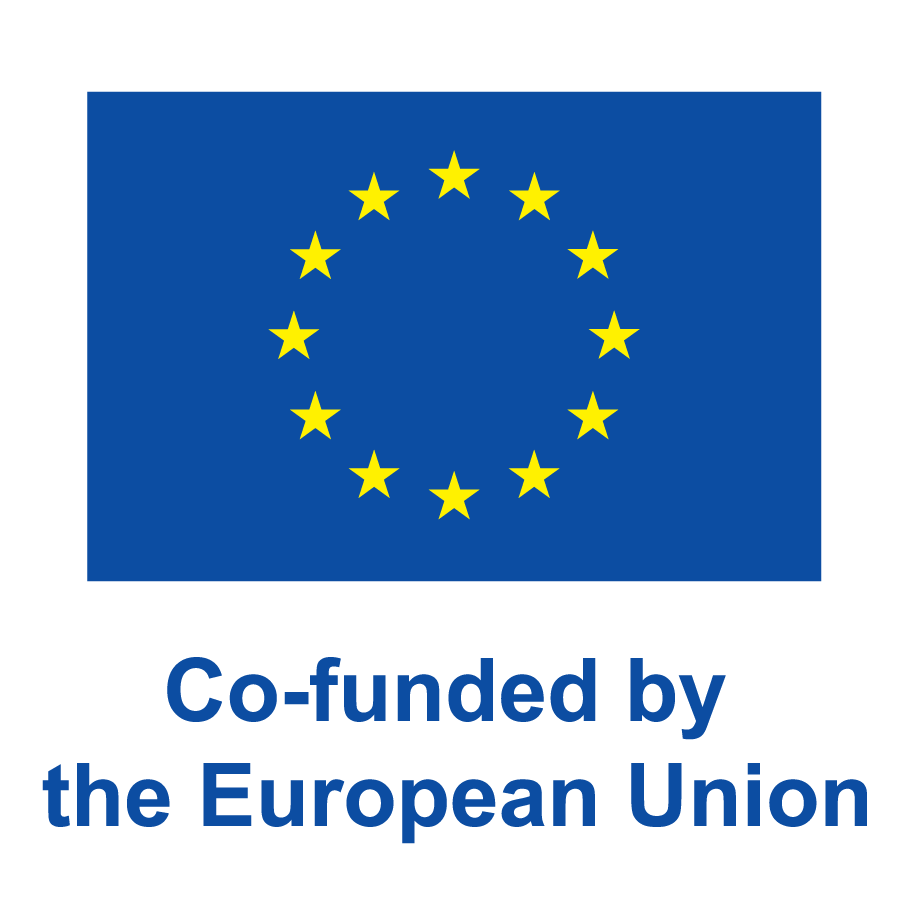 www.eu365.eu
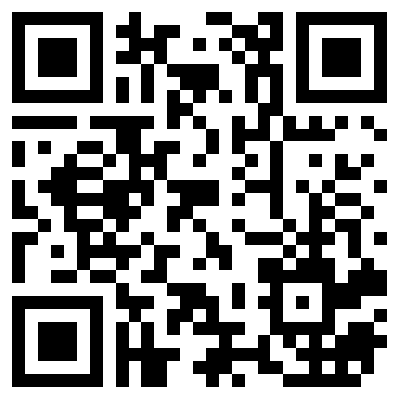 SEPTEMBER
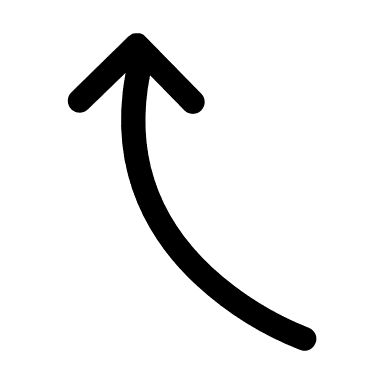 Das kulturelle Erbe
 bringt uns zusammen. Es trägt
zur Stärkung des sozialen Zusammenhalts, zur Förderung 
von Toleranz und gegenseitigem Verständnis bei. Die kulturelle und sprachliche Vielfalt Europas ist 
ein wesentlicher Teil des 
kulturellen Erbes.
.
01 02 03 04 05 06 07 
08 09 10 11 12 13 14 
15 16 17 18 19 20 21 
22 23 24 25 26 27 28 
29 30
Mariya Gabriel 
2022
[adapted]
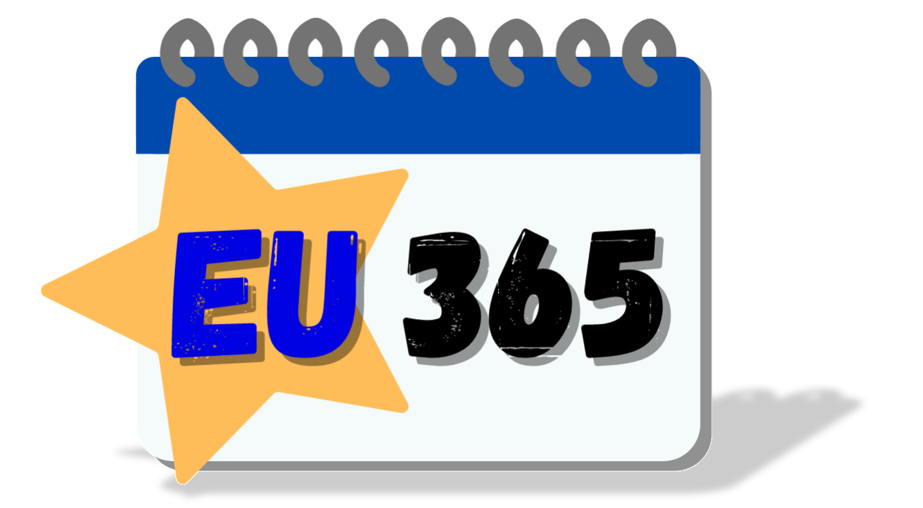 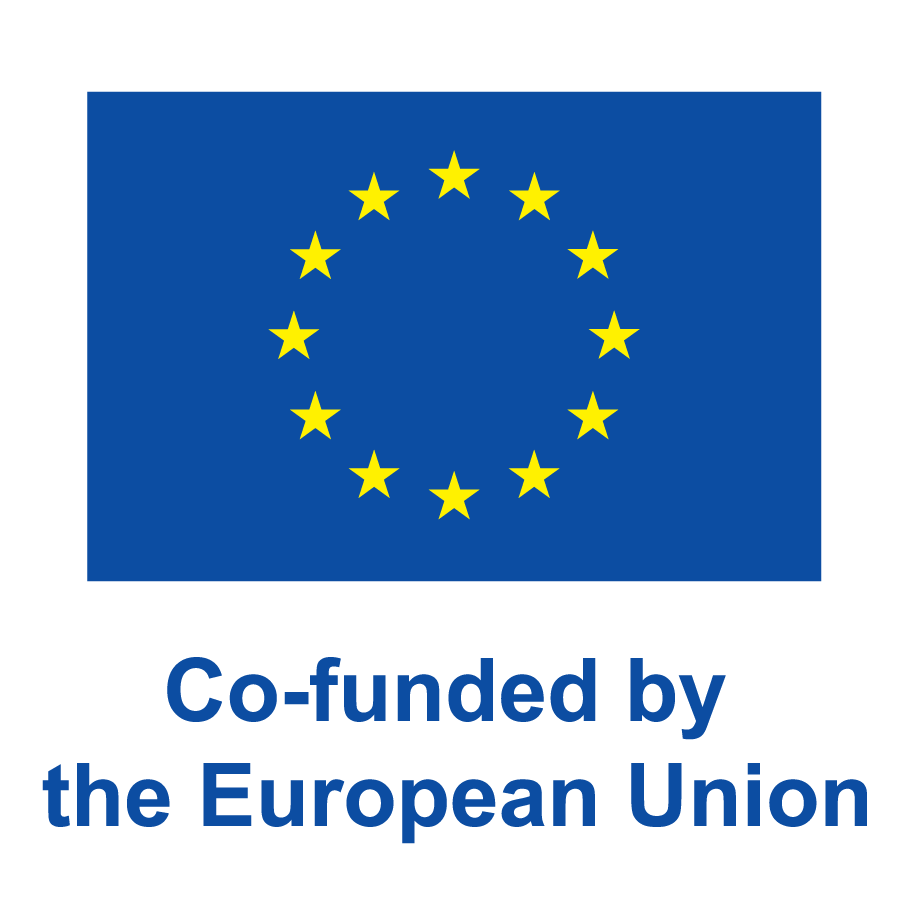 www.eu365.eu
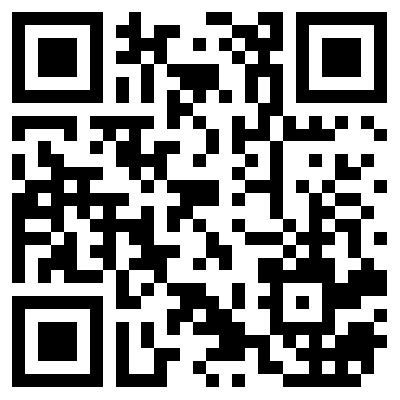 OKTOBER
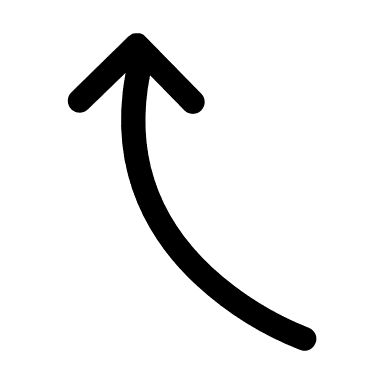 Vielfalt ist ein Wert und die Überzeugung,  dass wir alle als Person einzigartige Gaben und Fähigkeiten haben und in der Lage sind, die Welt zu gestalten und 
zu verändern. Jeder und jede 
von uns ist ein sehr wichtiger 
Teil im Puzzle der Welt.
01 02 03 04 05 06 07 
08 09 10 11 12 13 14 
15 16 17 18 19 20 21 
22 23 24 25 26 27 28 
29 30 31
Jana Skalková
2018 
[adapted]
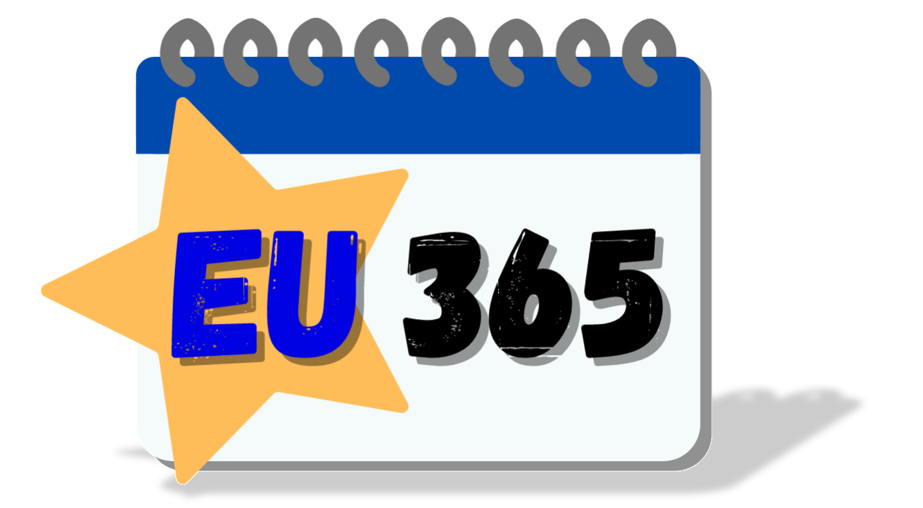 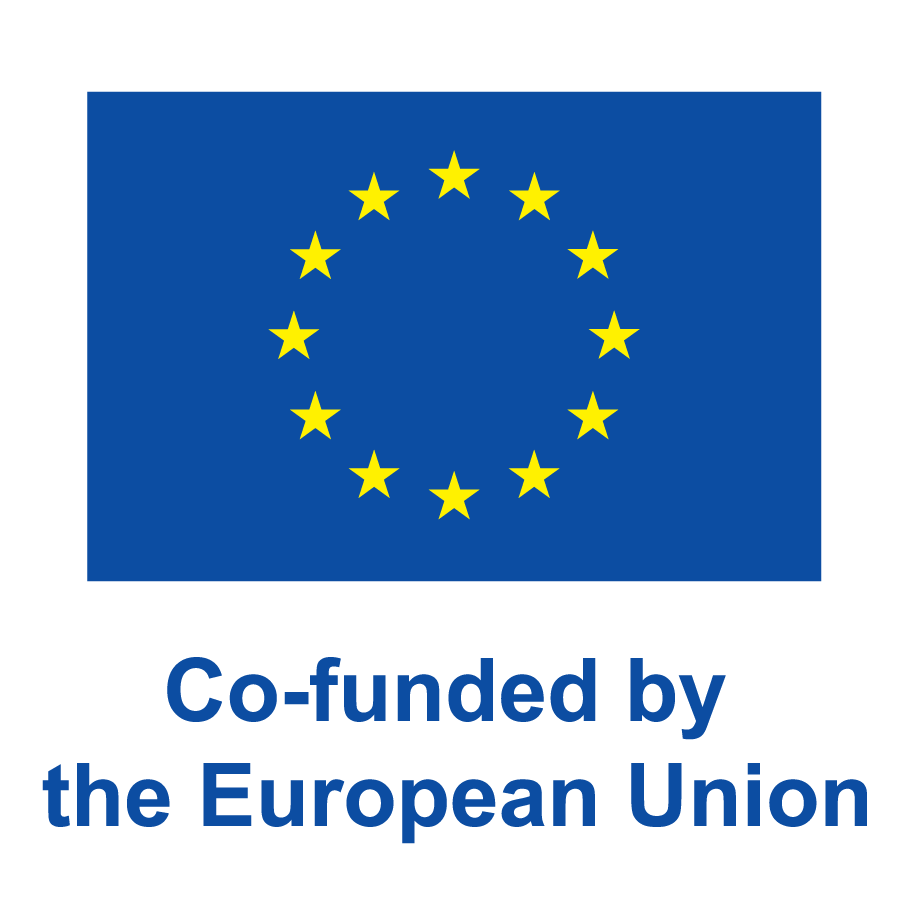 www.eu365.eu
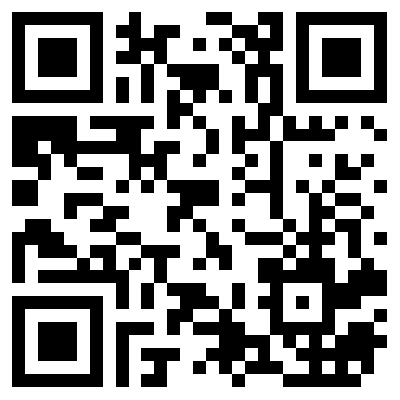 NOVEMBER
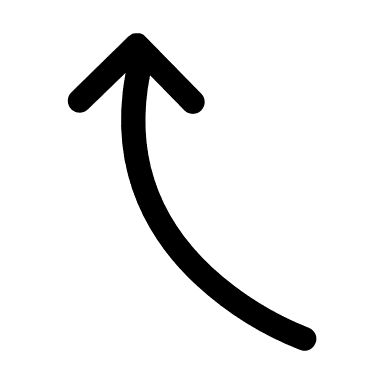 Um in einer globalen 
Gesellschaft erfolgreich zu sein, müssen wir dem Bedürfnis nach Vielfalt gerecht werden. Innovation entsteht durch das Zusammen-bringen unterschiedlicher Menschen, die sich alle 
aktiv beteiligen.
01 02 03 04 05 06 07 
08 09 10 11 12 13 14 
15 16 17 18 19 20 21 
22 23 24 25 26 27 28 
29 30
Věra Jourová
2018 
[adapted]
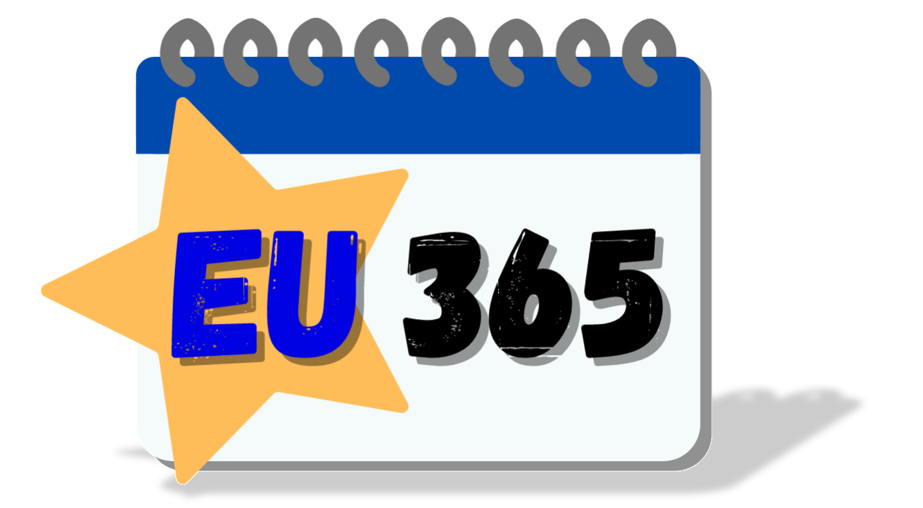 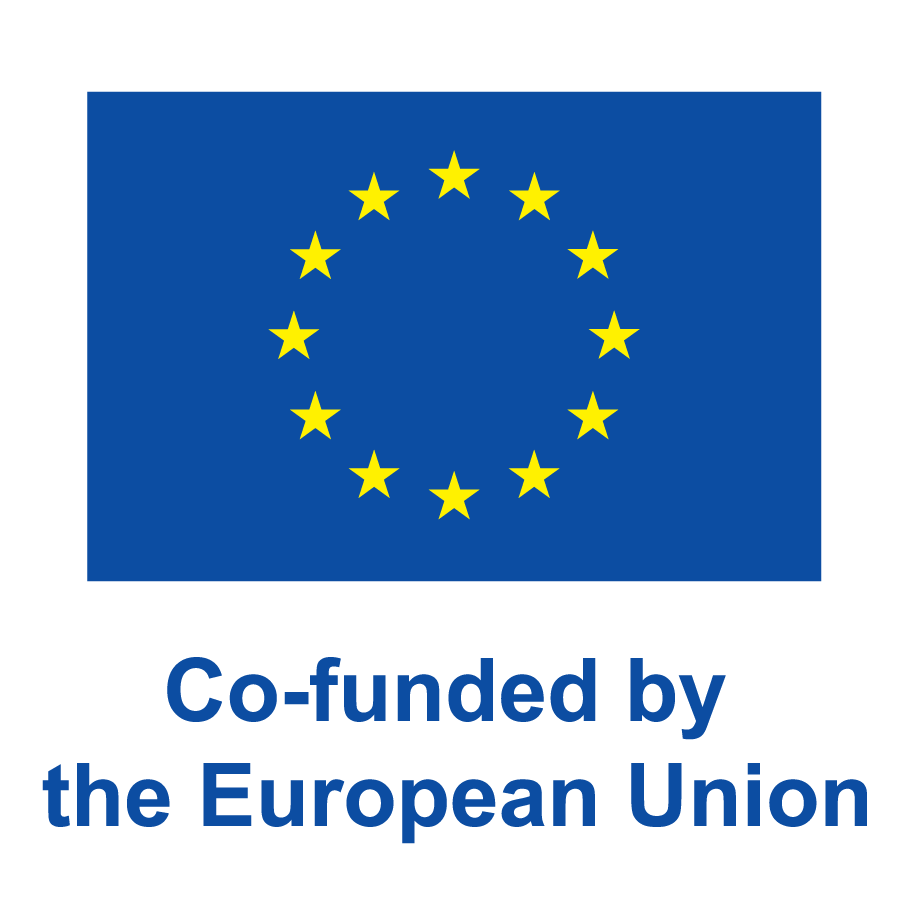 www.eu365.eu
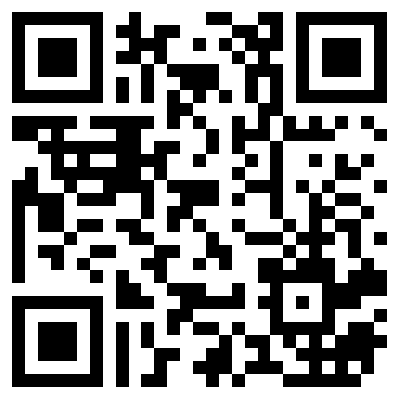 DEZEMBER
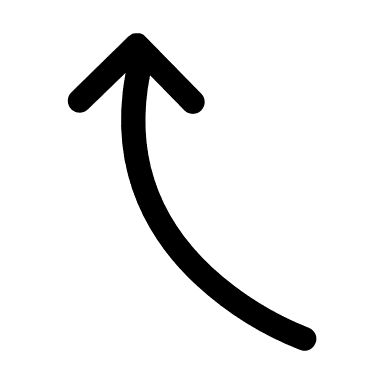 01 02 03 04 05 06 07 
08 09 10 11 12 13 14 
15 16 17 18 19 20 21 
22 23 24 25 26 27 28 
29 30 31
Ich bin der festen Überzeugung, dass Vielfalt eine Reise ist, auch wenn es eine lange ist. Sie ist entscheidend für ein 
modernes Europa.
Jana Skalková
2018
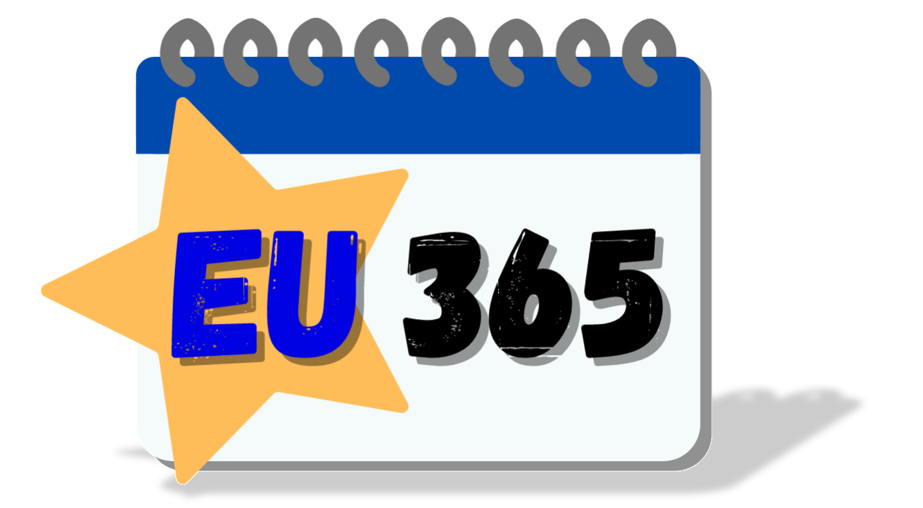 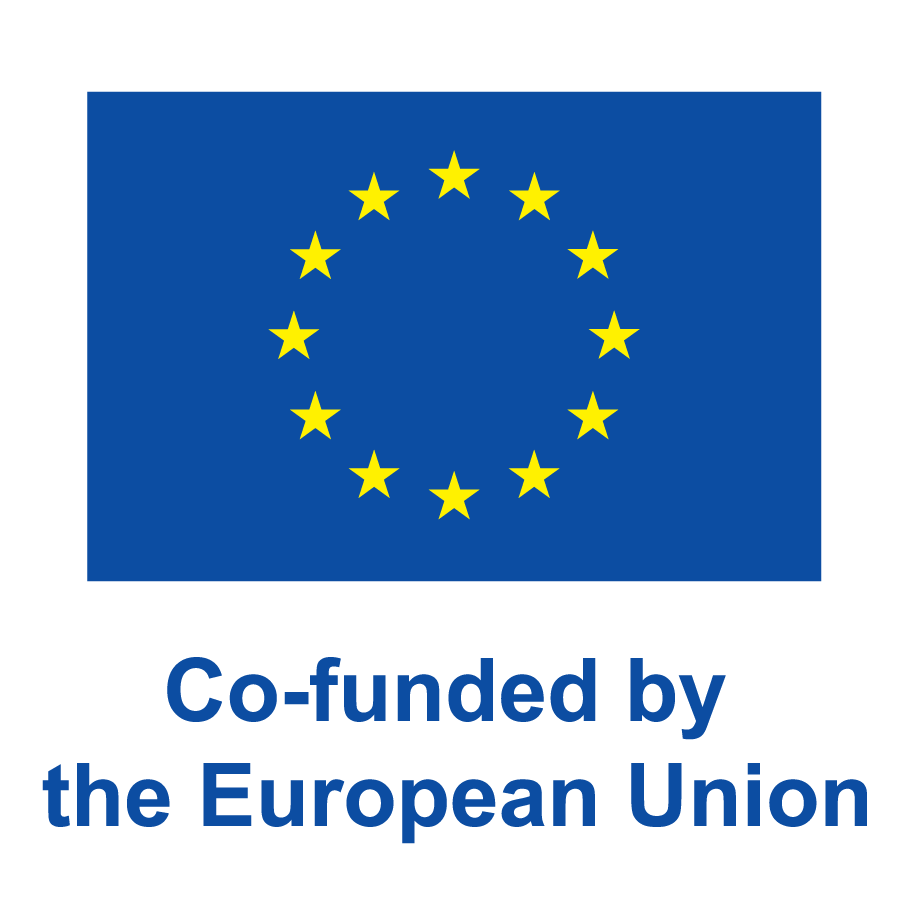 www.eu365.eu